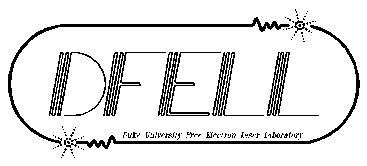 Alignment and long Term Stability of 
 Duke Free Electron Laser Switchyard
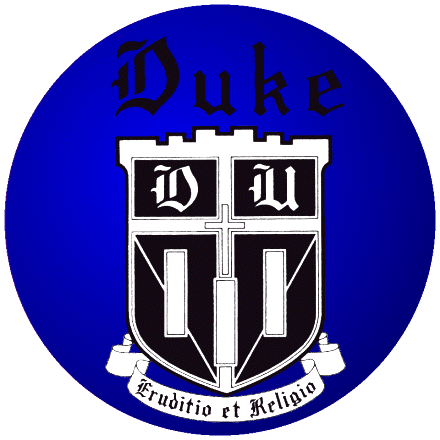 M. EmamianDuke Free Electron Laser Laboratory (DFELL)Durham, NC USA 27708
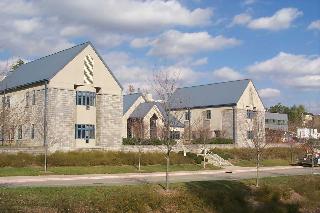 Mark Emamian      			IWAA2014	    		10-15-2014
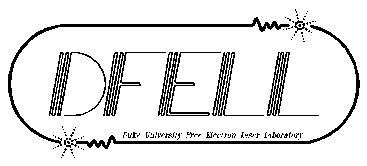 Alignment and long Term Stability of 
 Duke Free Electron Laser Switchyard
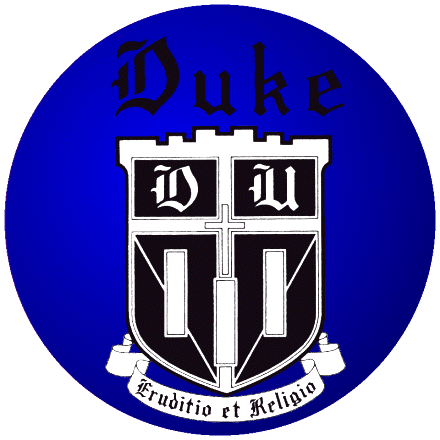 A Brief History of the Duke FEL Laboratory (DFELL)

1989  Moved to Duke University
1991  Construction of 5300 Sq.m DFELL Was Completed
1994  Was First Commissioned
1995  Added 2 OK4 Undulators
  Produced First UV Laser
1998  Added 1300 Sq.m Annexed Experimental Building
2000  Produced First High Intensity Gamma Rays
2006  Added a Booster Ring and 2 OK5 Undulators
2012  Added 2 More OK5 Undulators with the Switchyard Design
Mark Emamian      			IWAA2014	    		10-15-2014
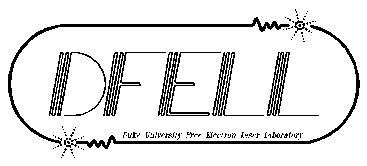 Alignment and long Term Stability of 
 Duke Free Electron Laser Switchyard
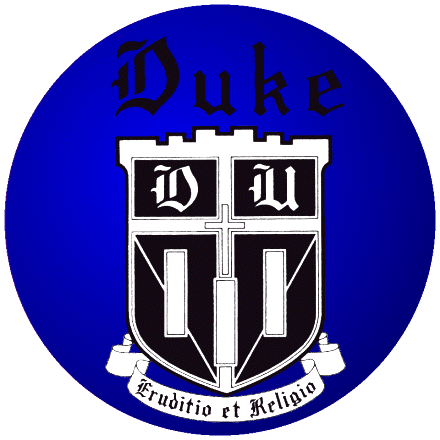 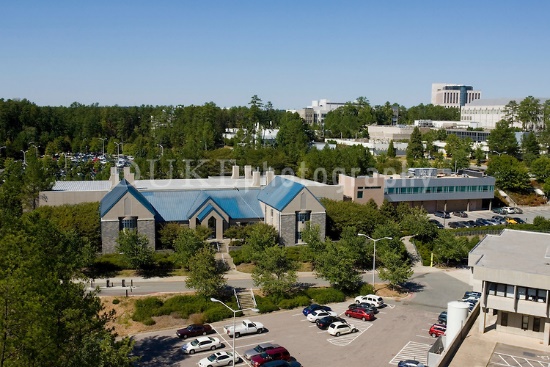 DFEL is housed in a 5300 sq. meter facility with a 1300 sq. meter experimental laboratory (Keck) annexed to the main area
Mark Emamian      			IWAA2014	    		10-15-2014
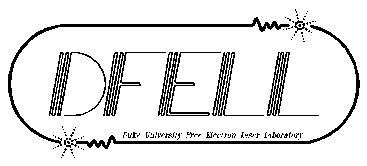 Alignment and long Term Stability of 
 Duke Free Electron Laser Switchyard
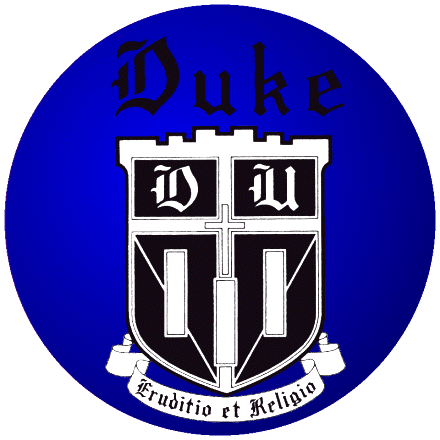 Mark Emamian      			IWAA2014	    		10-15-2014
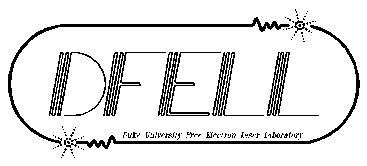 Alignment and long Term Stability of 
 Duke Free Electron Laser Switchyard
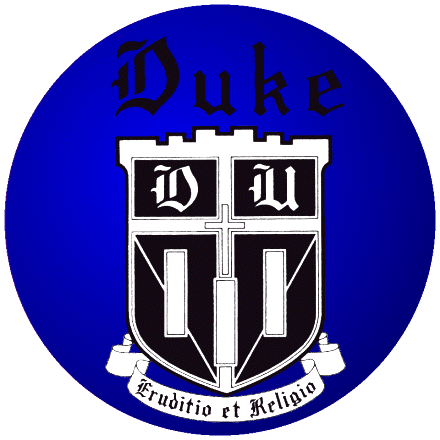 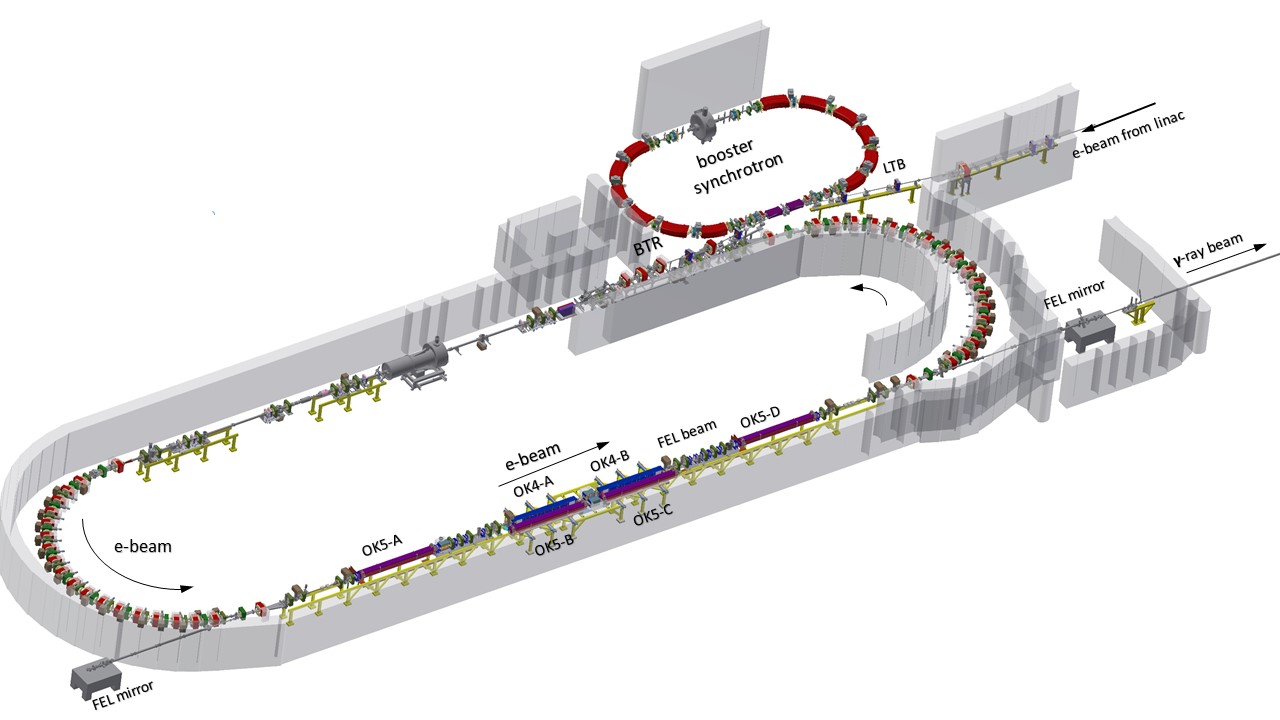 Mark Emamian      			IWAA2014	    		10-15-2014
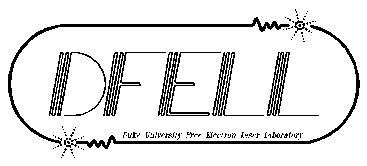 Alignment and long Term Stability of 
 Duke Free Electron Laser Switchyard
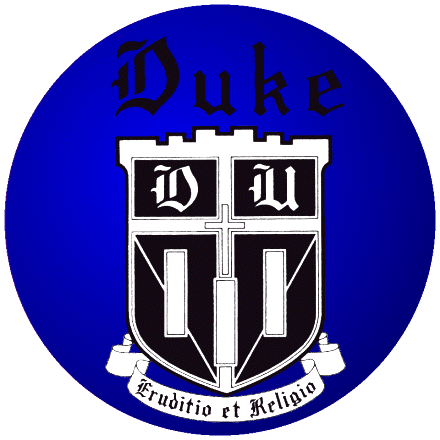 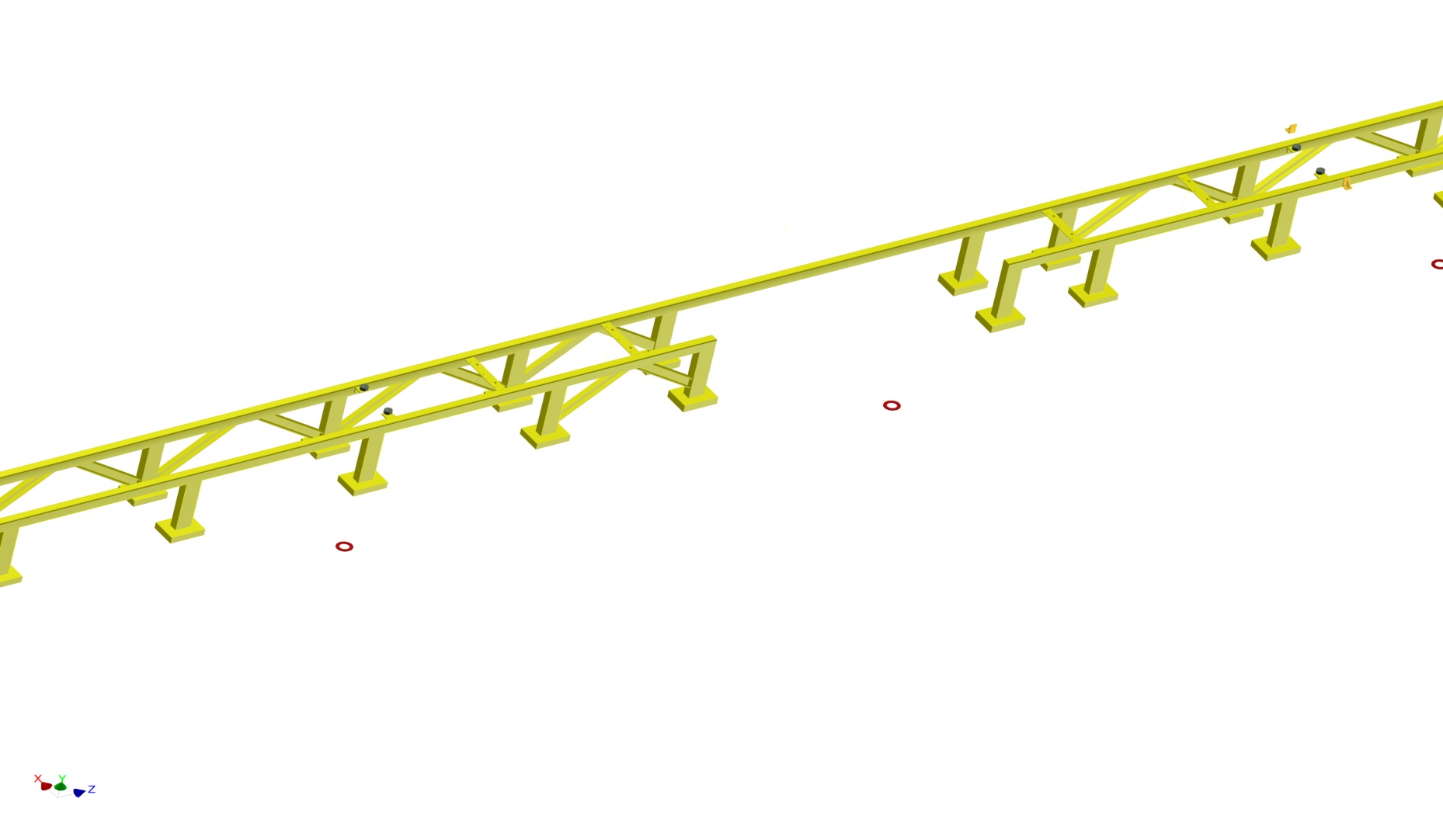 Mark Emamian      			IWAA2014	    		10-15-2014
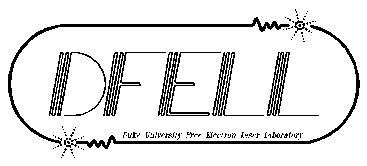 Alignment and long Term Stability of 
 Duke Free Electron Laser Switchyard
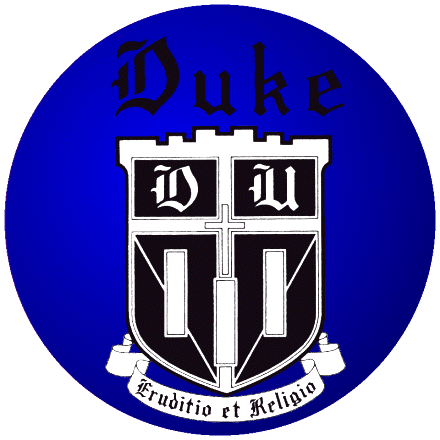 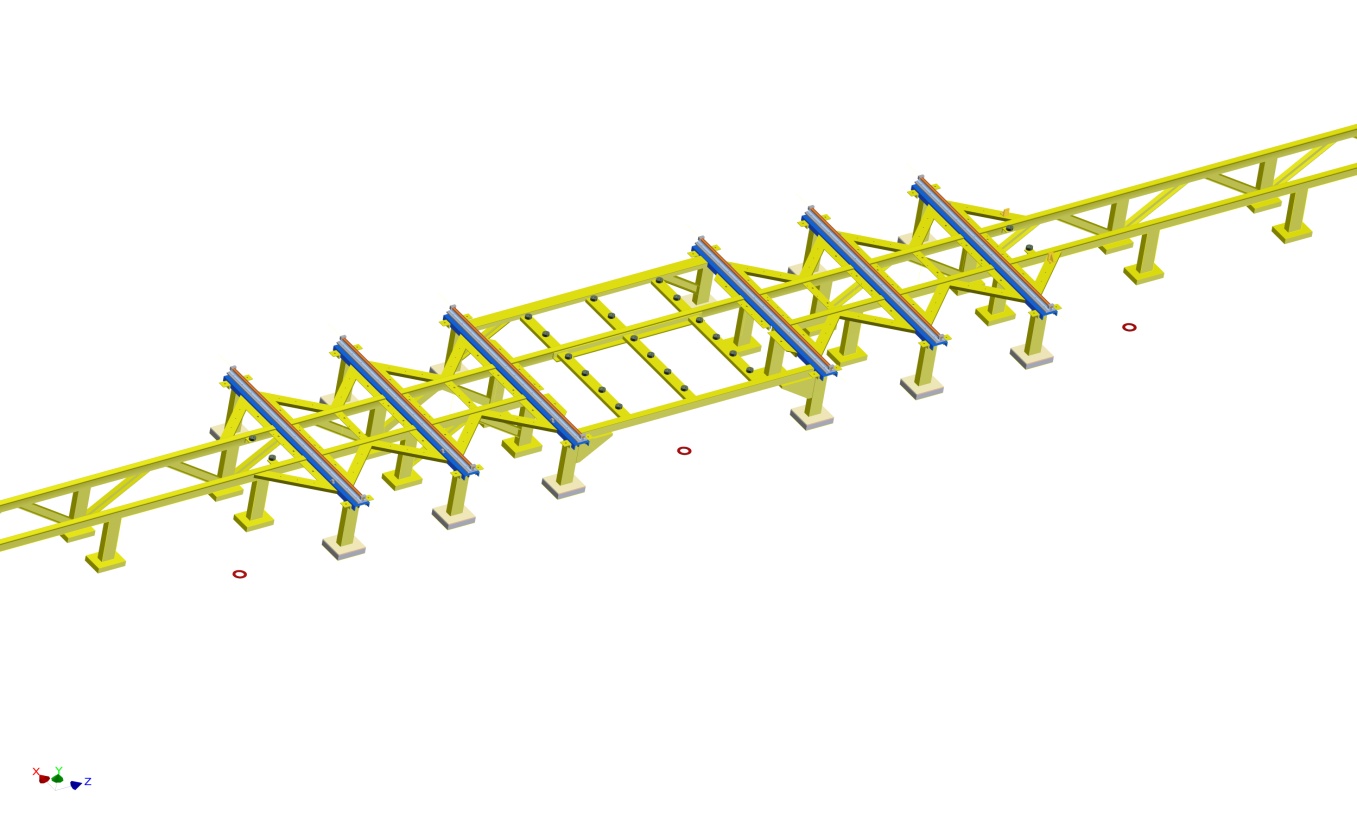 Mark Emamian      			IWAA2014	    		10-15-2014
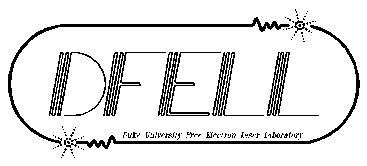 Alignment and long Term Stability of 
 Duke Free Electron Laser Switchyard
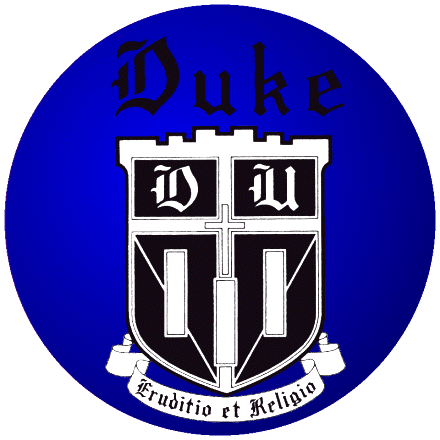 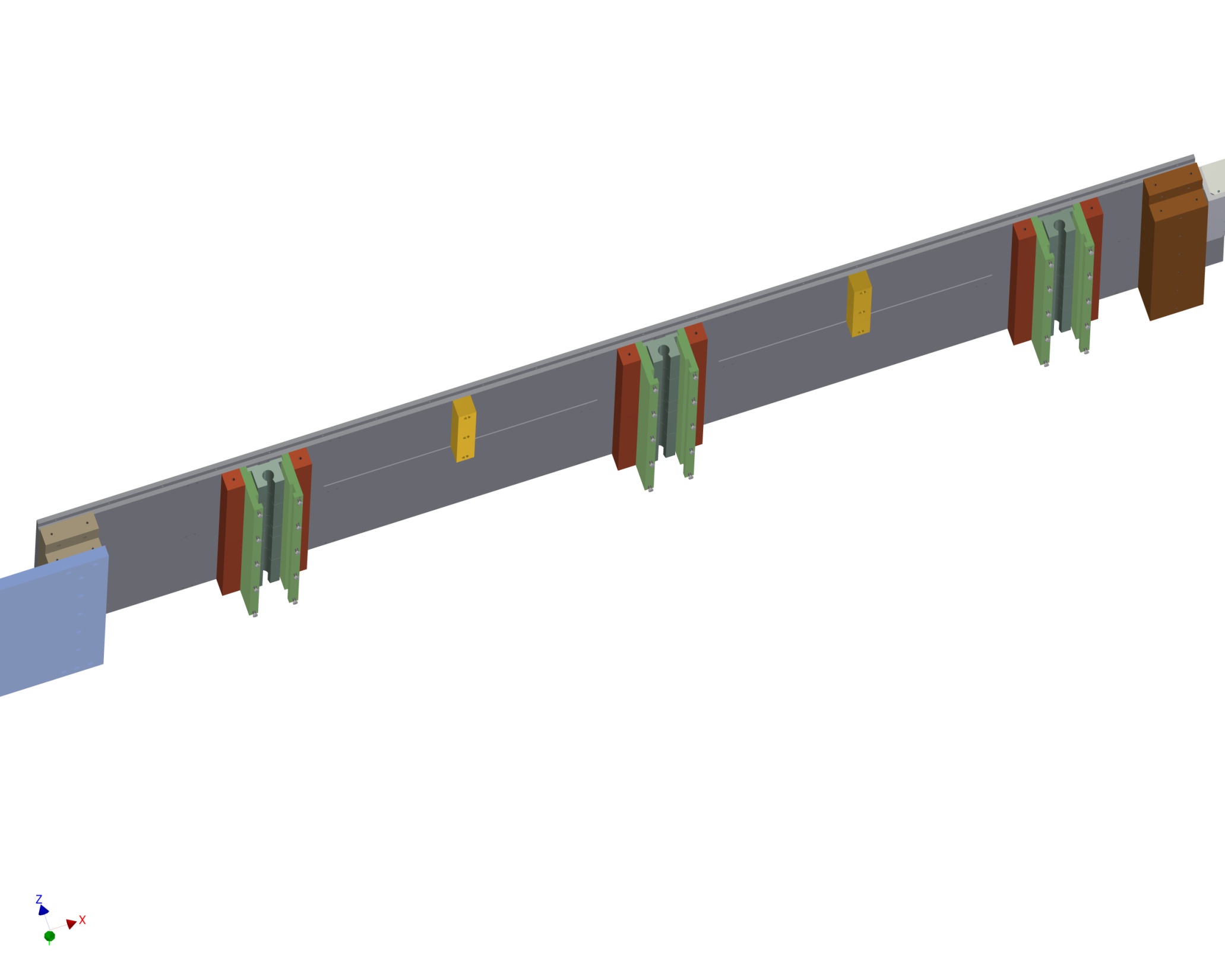 Mark Emamian      			IWAA2014	    		10-15-2014
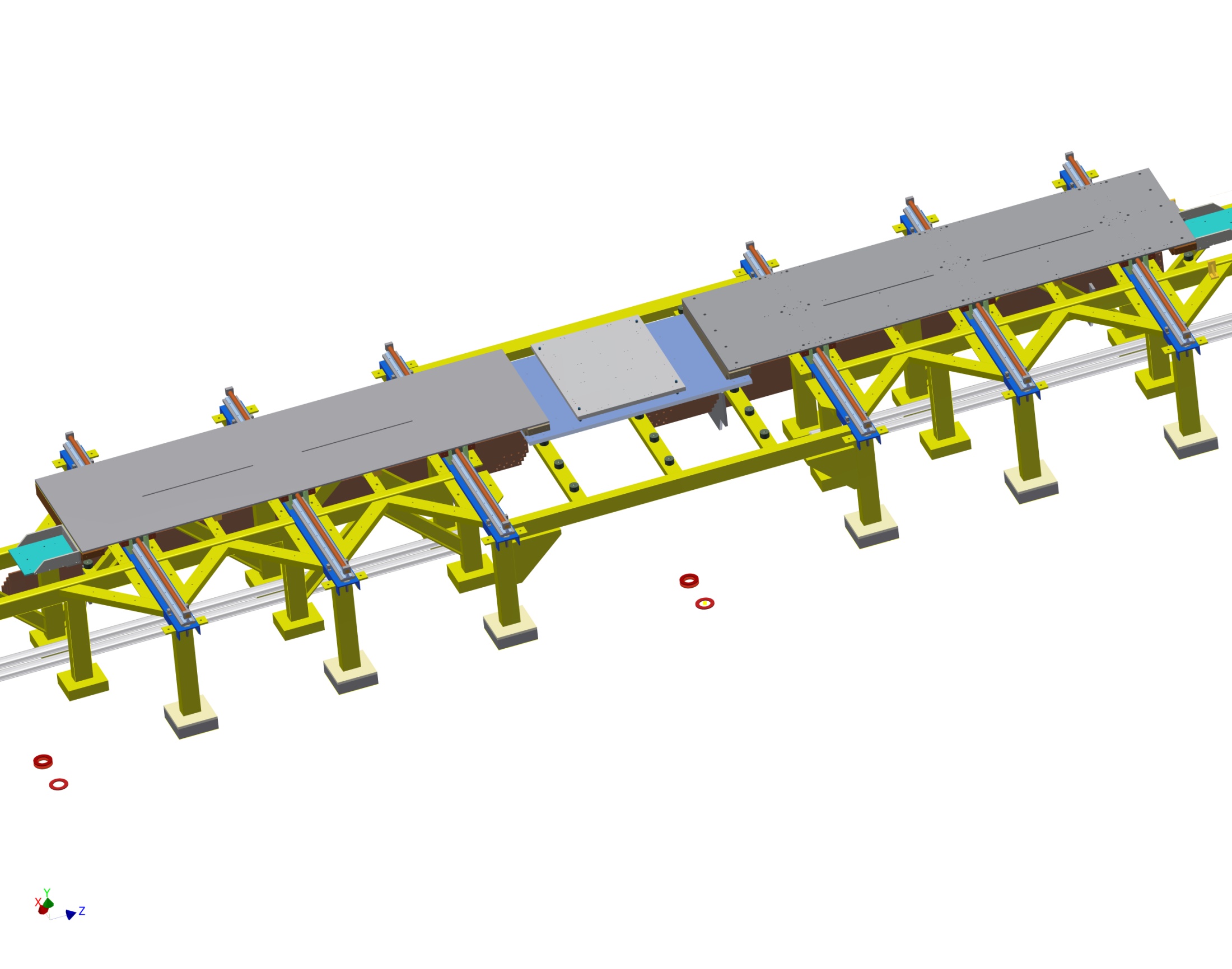 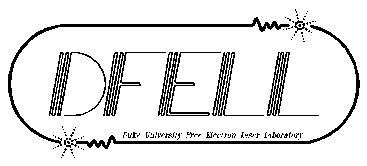 Alignment and long Term Stability of 
 Duke Free Electron Laser Switchyard
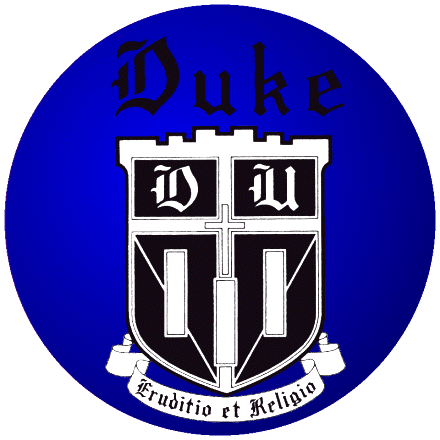 Mark Emamian      			IWAA2014	    		10-15-2014
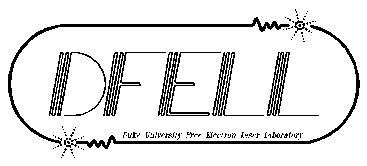 Alignment and long Term Stability of 
 Duke Free Electron Laser Switchyard
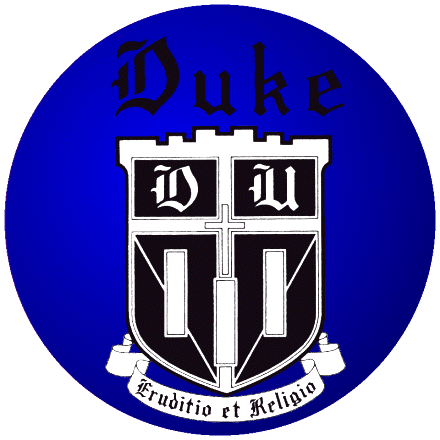 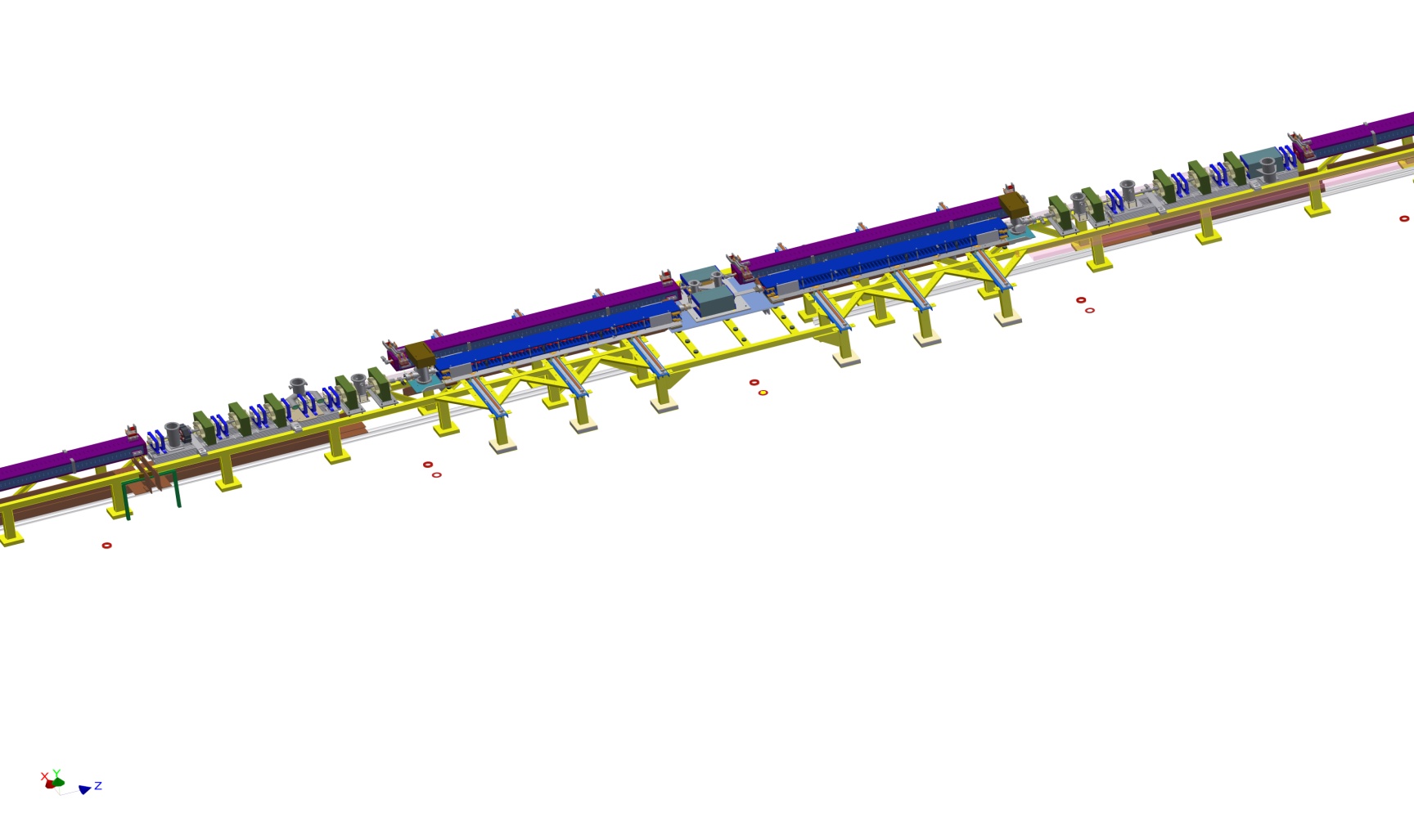 Mark Emamian      			IWAA2014	    		10-15-2014
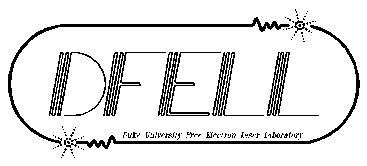 Alignment and long Term Stability of 
 Duke Free Electron Laser Switchyard
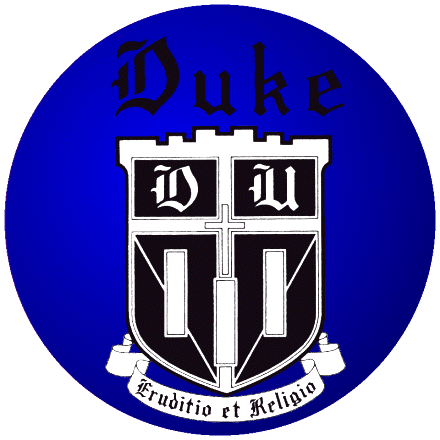 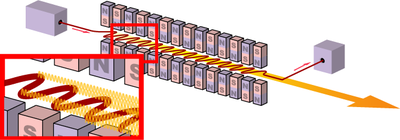 Planar Undulator
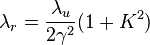 wavelength of the emitted radiation:
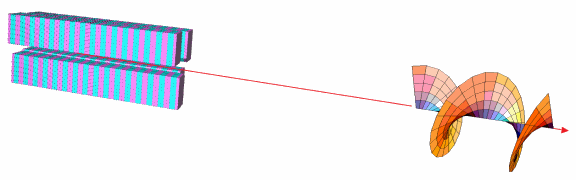 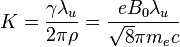 Helical Undulator
Mark Emamian      			IWAA2014	    		10-15-2014
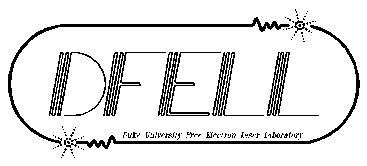 Alignment and long Term Stability of 
 Duke Free Electron Laser Switchyard
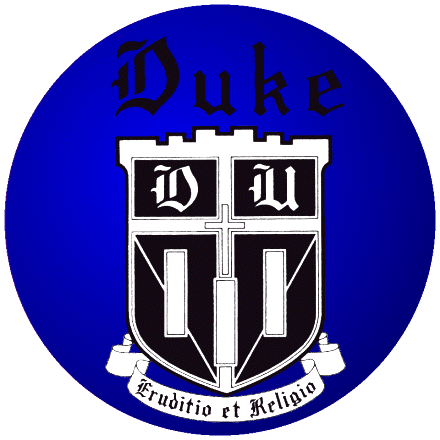 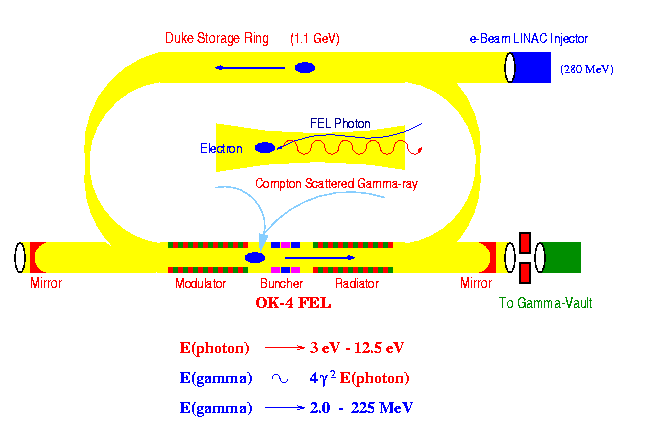 Mark Emamian      			IWAA2014	    		10-15-2014
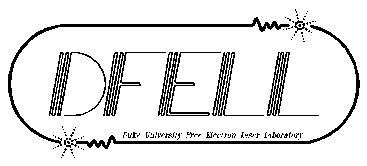 Alignment and long Term Stability of 
 Duke Free Electron Laser Switchyard
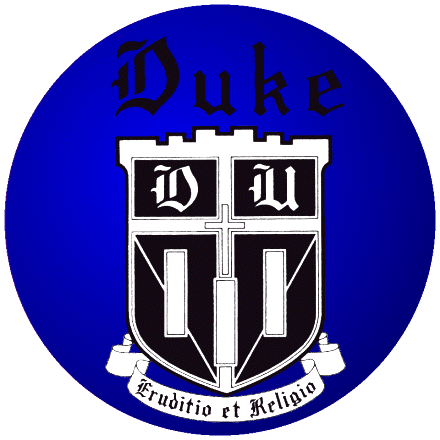 End of Presentation
Thank You!
Mark Emamian      			IWAA2014	    		10-15-2014